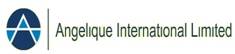 RENOVATION, MODERNIZATION & UPRATING OF HYDRO POWER PLANTS
By
B.PODDAR
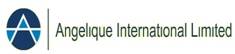 1. INTRODUCTION
A Hydro electric power scheme construction is normally associated with long life assets that comprise about 70 % of the cost structure

Civil assets are normally not subjected to the normal wear and tear in comparison to  electrical components.

The life of civil assets are normally designed for 100 years whereas the remaining 30 % of electrical /mechanical assets are designed for 30 to 35 years
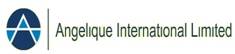 The life expectancy of a hydro power station mainly depends on 
		a) Service Conditions (Peaking, base load or so on)
		b) Mechanical , thermal and electrical stress levels
		c) Environmental conditions and 
		d) Maintenance Standards

Due to prolonged operation  the capacity of generation  is reduced and should be revived as early as possible.

Possibilities of up-rating must be explored while implementing renovation plans

While up-rating, limitations of water conductor system, water availability, structure stability etc also need to be thoroughly examined.
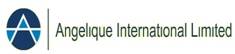 2. REASONS FOR R & M
The R & M is aimed at over coming problems due to generic defects, design deficiency, ageing, obsolescence of equipment/component and non availability of spares, in-efficiency of generating unit and safety requirements etc. 

The main objective of R&M is to make the operating units  modified/augmented with latest technology with a view of improving their performance in terms of efficiency, output, reliability,  reduction in maintenance requirement and ease of maintenance

R & M is not a substitute for regular annual or capital maintenance
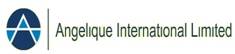 The main reasons for R & M can be summarized as given below
The cost of new hydro plants or their complete replacement is very high.

Obsolescence and non availability of spares.

Old generator windings are generally equipped with class B insulation which deteriorates resulting in de rating and forced outages. 

De rating of the unit output due to wear and tear 

Increase in forced outages due to deterioration in the condition of wearable parts, unit and station auxiliaries, instruments, protective relays and control equipment.
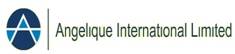 Change in the operating criteria of the power plant in the system i.e., change in plant load factor requiring additional capacity, requirement of higher excitation system due to larger grid.

Mechanical flywheel type governor for turbine control is now obsolete and not suitable for modern system  for interconnected large grids for speed control and load sharing. 

Old shaft mounted excitation system is very slow and requires to be replaced by modern static excitation system or shaft mounted brush less system for small generators

Control and protection  system concept and equipment have changed. Modernization is required to change control and protection equipment.
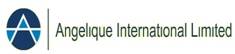 3. UP RATING
The definition of up rating is the replacement or improvement of components required to increase the unit KVA output.

Before considering up rating, all components between the generator terminals and the unit transformer high-voltage bushings and also the HV switchyard, should be investigated.

Prior to a generator up rating evaluation, it is necessary to determine whether or not the turbine rating can be increased with changed hydraulic conditions and improved design.

This may require either a rebuilt or a replacement of turbine runner.
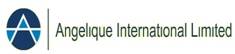 Up rating potential of a project depends on:

 The age of the equipment;

 Optimal utilization of inherent design margins

 The generator design

The respective turbine up rating capabilities; 

 The possible power transformer limitations

Before evaluating an unit for increased output, present site characteristics should be compared with the original conditions. It is advisable to redefine present operating conditions to establish the following:

Do original hydraulic conditions (planned water flow and/or storage and head applicable to a base year) coincide with present day conditions?
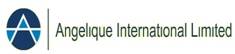 Have system requirements changed and low value off-peak energy generation to high value peak energy generation possible?

 Can peak loads be generated without exceeding permissible flood and/or discharge fluctuations?

 Do current penstocks and draft tubes or tailrace tunnels allow for increased flow?

 Is it possible, or even necessary, to increase the impounding height to improve flood protection for an increase in turbine output?

 Have system requirements changed to allow for revisions in generator design (such as power factor, reactance, and so on)

The effort required to produce an up rating study is greater than for an upgrading because of the additional investigations required.
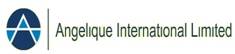 4. PLANNING AND IMPLEMENTATION METHODOLOGY
The planning and Implementation methodology is highlighted in the figures 1 & 2  shown below.
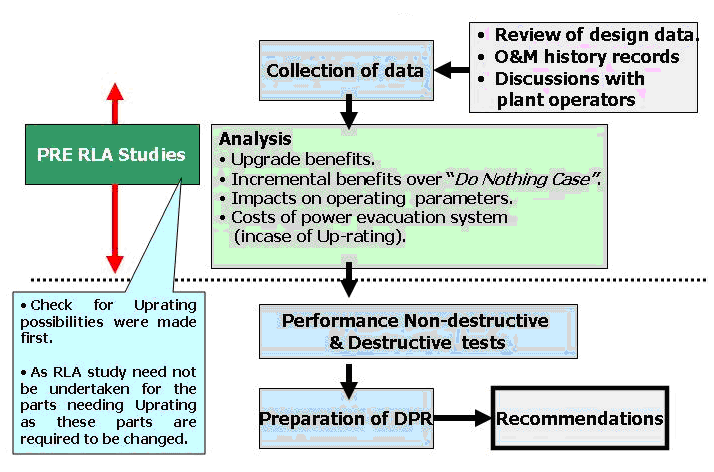 FIGURE 1 PLANNING FOR R, M & U
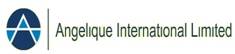 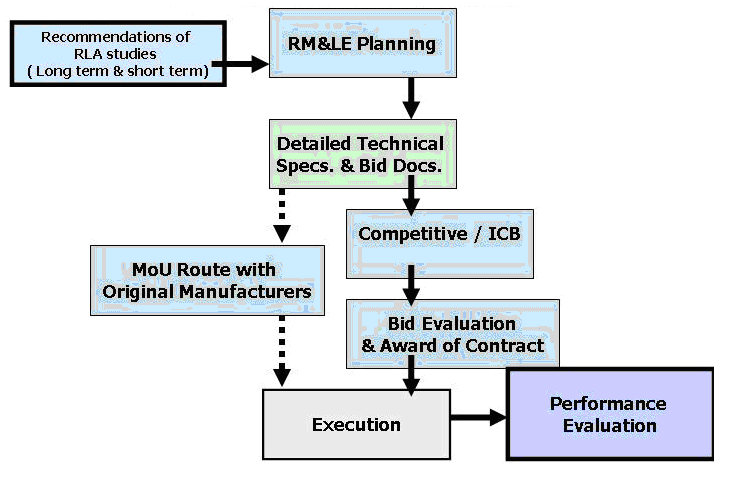 Figure 2 IMPLEMENTATION METHODOLOGY FOR R, M & U
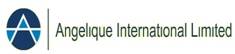 5. ECONOMY OF UPRATING
Generator up rating measures do not require structural alterations to the power plant (powerhouse, dam, and so on). 

Increased output can thus be achieved for a fraction of the cost of building a new power plant.
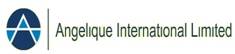 6.  PROJECTS IN AFRICA WHICH ARE MORE THAN 20 YEARS OLD MAY BE CONSIDERED FOR R,M & U (HAVING INSTALLED CAPACITY MORE THAN 25MW )
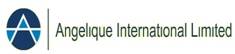 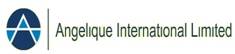 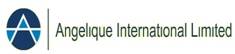 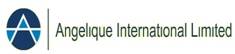 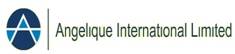 7. CONCLUSION
Considerable improvements in output, efficiency, reliability and availability are convincing factors for an upgrading or uprating project, but  sometimes lack of funds or budget constraints become obstacles to short-term implementation.

Instead of prolonged operation of ageing equipment with the associated high maintenance costs, the funding which such maintenance would require over several years can instead be allocated to performing a major overhaul at an earlier time.

If a refurbishment project includes an up rating, this will usually lead to increased output revenue, and if the payback period is short, the rehabilitation should be initiated at the earliest opportunity.
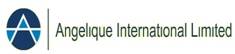 Thank You…